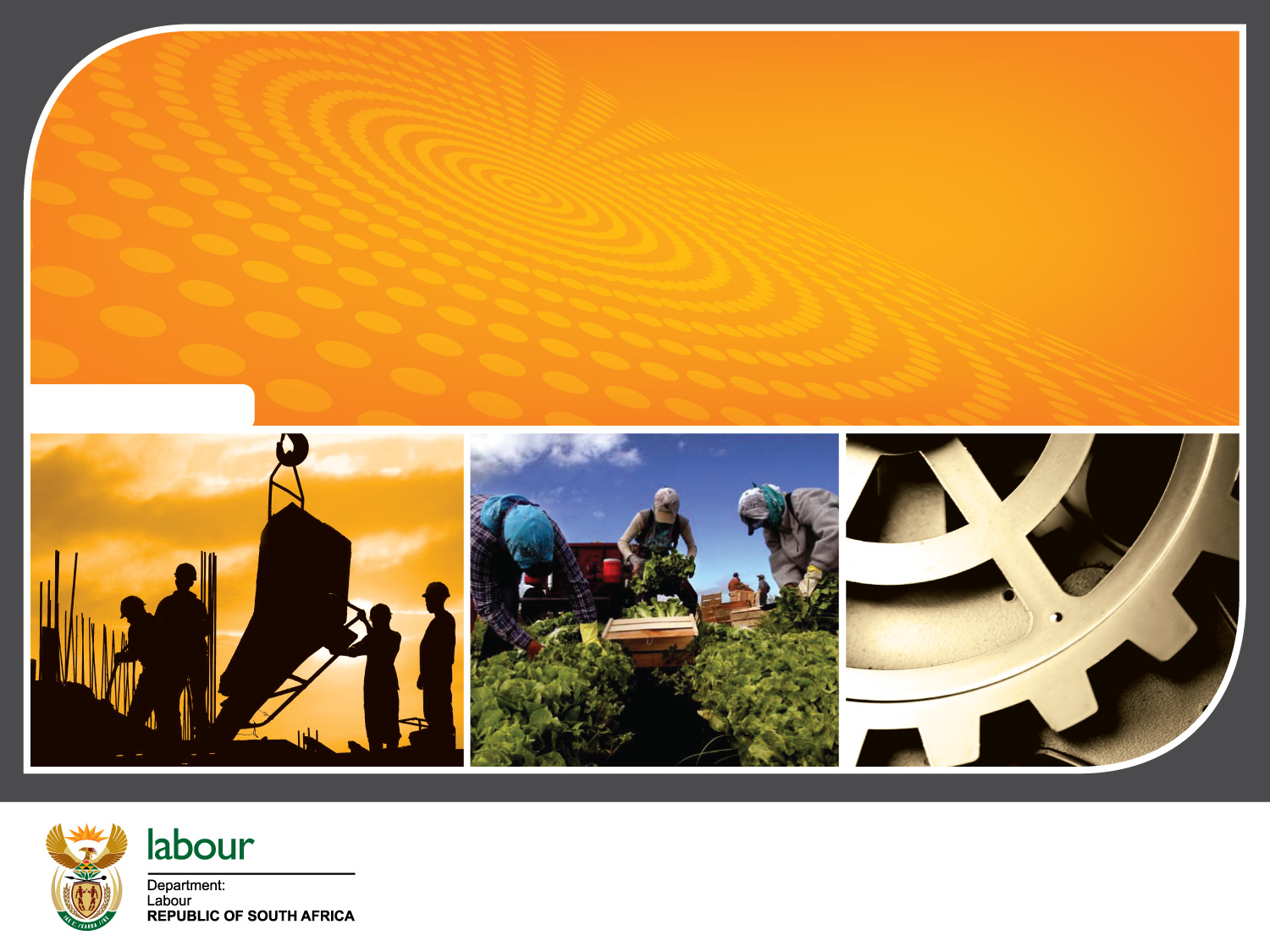 Portfolio Committee on Employment & Labour
Presentation on ILO Convention 190 on Violence & Harassment in the world of work and SA laws on Violence and Harassment
30 June 2021
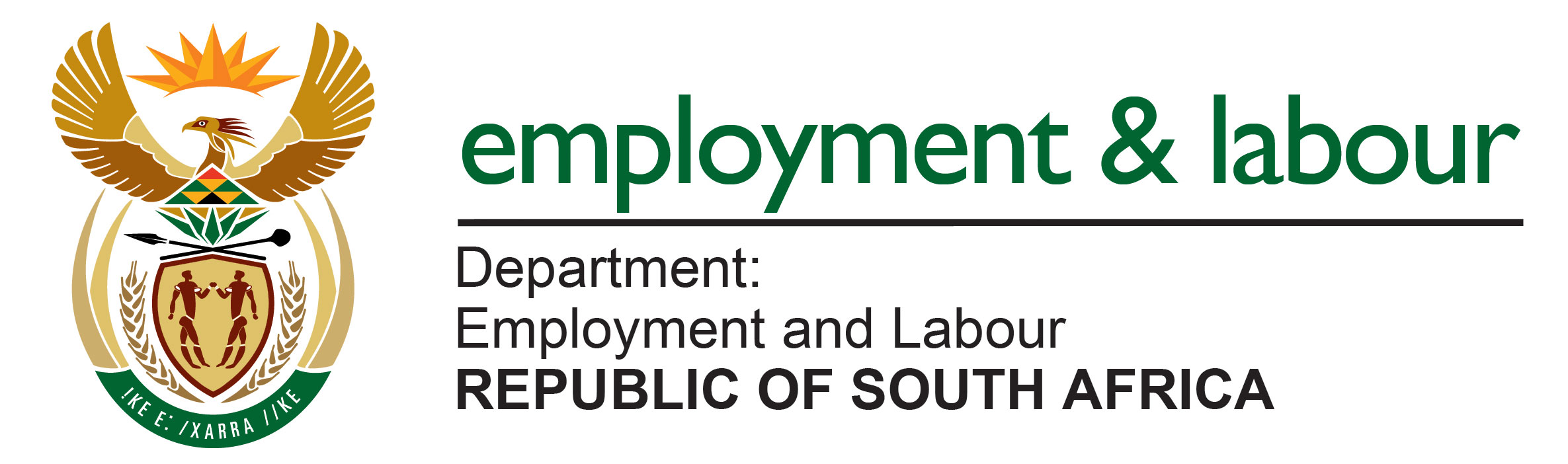 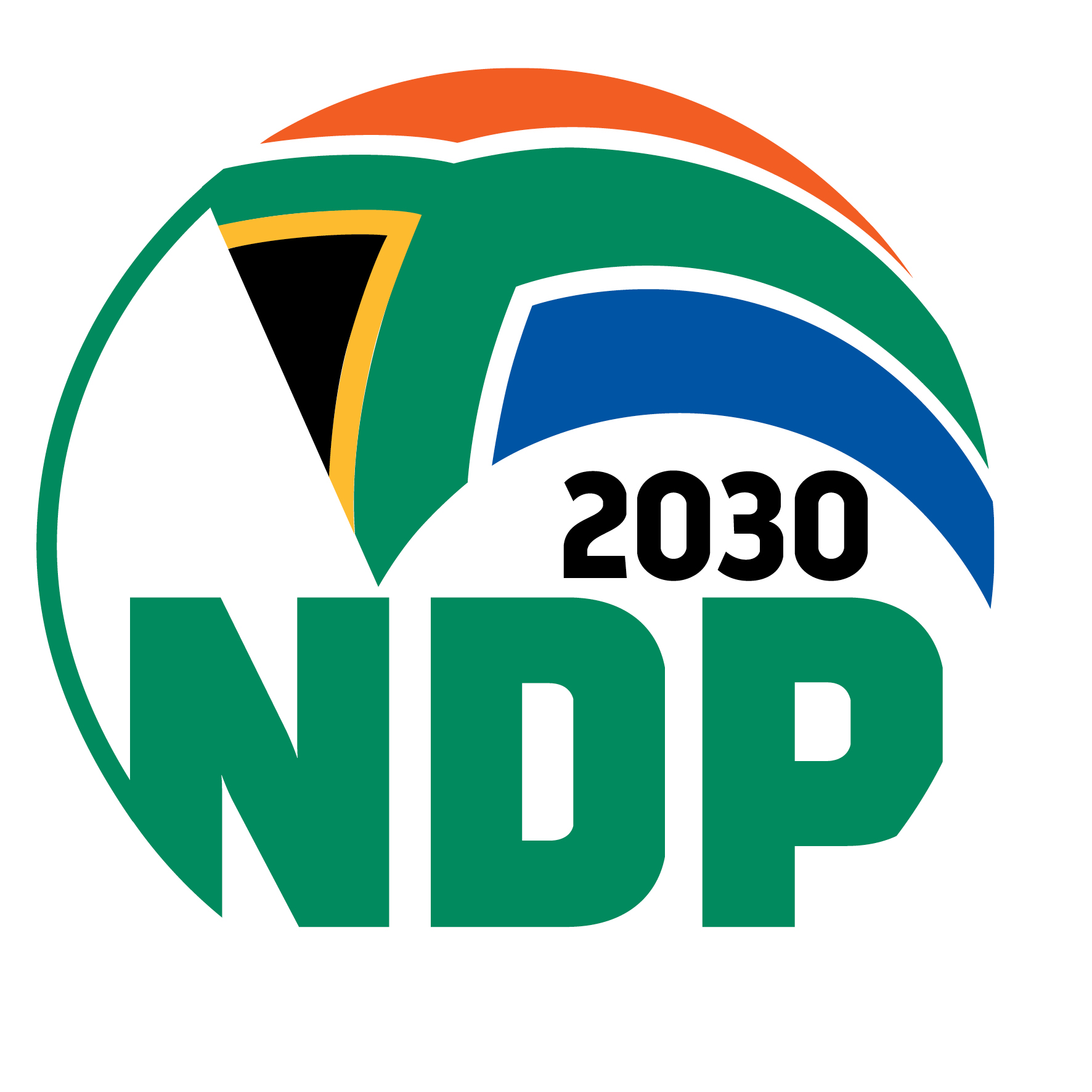 1
Presentation outline
ILO Convention 190 concerning the elimination of violence and harassment in the world of work 

South Africa’s laws on Sexual Violence and Harassment

DEL’s Advocacy campaigns on violence and harassment

DEL’s inspection and enforcement measures on violence and harassment

Way forward
Chief Directorate Communication  |  2011.00.00
2
ILO Convention 190 concerning violence & harassment in the world of work
Adopted
June 2019
3
Definition of Violence & Harassment
(a)  Violence and harassment’ in the world of work refers to:

A range of unacceptable behaviours and practices, or threats
Whether a single occurrence or repeated, 
That aim at , result in, or are likely to result in physical, psychological, sexual or economic harm, and includes gender-based violence and harassment.

(b)  ILO Convention prescribe that national laws and regulations may provide for a single concept or separate concepts taking into consideration the national circumstances.
Chief Directorate Communication  |  2011.00.00
4
Scope of the convention
Convention protects workers and other persons in the world of work, including:

Employees as defined by national law and practices, as well as 
Persons working irrespective of their contractual status;
Persons in training, including interns and apprentices;
Workers whose employment has been terminated;
Volunteers;
Job seekers and job applicants; and
Individuals exercising the authority, duties or responsibilities of an employer.

Convention applies to all sectors, whether private or public, both in the formal and informal economy, and whether in urban and rural areas.
Chief Directorate Communication  |  2011.00.00
5
Application of the convention
Convention applies to violence and harassment in the world of work occurring in the course of, linked with or arising out of work:
in the workplace, including public and private spaces where they are a place of work;

In places where the worker is paid, takes a rest break or a meal, or uses  sanitary, washing and changing facilities;

During work-related trips, travel, training, events or social activities;

Through work-related communications, including those enabled by information and communication technologies;

In employer-provided accommodation; and

When commuting to and from work.
Chief Directorate Communication  |  2011.00.00
6
Protection and prevention
Each Member shall adopt laws and regulations:

to define and prohibit violence and harassment, including gender-based violence and harassment in the world of work; and

Take appropriate measures to prevent violence and harassment, including:

Recognizing the important role of public authorities in the case of informal economy workers;

Identifying in consultation with the employers’ and workers’ and through other means, sectors or occupations and work arrangements in which workers and other persons are more exposed to violence and harassment; and

Taking measures to effectively protect such persons.
7
Chief Directorate Communication  |  2011.00.00
Enforcement and remedies
Each member shall take appropriate measures to:

Monitor and enforce national laws and regulations;

Ensure easy access to appropriate and effective remedies such as:

Complaint and investigation procedures at workplace level;
Dispute resolution mechanisms external to workplaces;
Courts or tribunals;
Protection against victimisation of or retaliation against complainants; and
Legal, social, medical and administrative support.
8
Chief Directorate Communication  |  2011.00.00
Guidance, training and awareness raising
Each Member shall seek to ensure that:

Violence and harassment is addressed in relevant national policies;

Employers and workers and their organisations, and relevant authorities, are provided with guidance, resources, training or other tools, in accessible formats on violence and harassment in the world of work including on gender-based violence and harassment; and

Initiatives, including awareness-raising campaigns are undertaken.
Chief Directorate Communication  |  2011.00.00
9
South Africa (SA)’s Laws on the elimination of violence and harassment
Existing laws and new developments to align to the ILO Convention 190
10
SA’s Constitution
Section 9 of the Constitution (Equality clause) states that:

‘s9(1) – Everyone is equal before the law and has a right to equal protection and benefit of the law.’

‘s9(3)- The state may not unfairly discriminate directly or indirectly against anyone on one or more grounds, including race, gender, sex, pregnancy, marital status, ethnic or  social origin, colour, sexual orientation, age, disability, religion, conscience, belief, culture, language and birth.

Constitutional right to fair labour practices 

Section 23(1) of the Constitution provides that everyone has the right to fair labour practices. This has been interpreted as including the right of employees to be protected from harassment at work.
11
Chief Directorate Communication  |  2011.00.00
Other statutes addressing violence and harassment
Laws on the elimination of violence and harassment in broad society, include:

Promotion of Equality and Prevention of Unfair Discrimination Act (PEPUDA)
Harassment on prohibited grounds, which does not arise out of an employment policy or practice, is prohibited by the PEPUDA.

Protected Disclosures Act
Acts of harassment against an employee for having made a protected disclosure (whistleblowing) are prohibited.  This will occur when an employee is subjected to an occupational detriment in terms of the Protected Disclosures Act, 2000.
  
Protection from Harassment Act
This Act enables individuals who are subjected to harassment, as defined in that Act, to obtain a protection order, including an interim protection order. The Act covers harassment in all spheres of life including the workplace.
 
Domestic Violence Act
This Act provides protection against any form of domestic violence and harassment.
12
Labour Laws on Violence and Harassment
The EEA is one of several Acts that are relevant to the implementation of South Africa’s obligations in terms of Convention 190 to prevent violence and harassment in the world of work. 

Section 5 of the EEA requires employers to take steps to promote equal opportunity in the workplace by eliminating unfair discrimination, in any employment policy or practice. 

Section 6(1) of the EEA states that: “no person may unfairly discriminate, directly or indirectly, against an employee, in any employment policy or practice, on one or more grounds, including race, gender, sex, pregnancy, marital status, family responsibility, ethnic or social origin, sexual orientation, age, disability, religion, HIV status, conscience, belief, political opinion, culture, language, birth or on any other arbitrary ground.”

Section 6(3) of the EEA states that, “Harassment of an employee is a form of unfair discrimination and is prohibited on any one, or a combination of grounds in section 6(1) of the EEA.”
13
EEA codes of good practice
Sexual Harassment Code (August 2005)
HR Code (August 2005)
‘harassment’ is:
Unwanted or unsolicited attention based on one or more of the prohibited grounds.  It involves conduct that is unwanted by the person to whom it is directed and who experiences the negative consequences of that conduct.  

Conduct can be physical, verbal or non-verbal;
 It affects the dignity of the affected person or creates a hostile working environment; and
It often contains an element of coercion or abuse of power by the harasser.
‘sexual harassment’ is:
Unwelcome conduct  of a sexual nature that violates the rights of an employee and constitutes a barrier to equity in the workplace, taking into account all of the following factors:

Whether the harassment is on the prohibited grounds of sex and/or  gender and /or sexual orientation;
Whether the sexual conduct was unwelcome;
The nature and extent of the sexual conduct; and
The impact of the sexual conduct on the employee.
14
LRA & OHSA
Labour Relations Act, 66 of 1995  
Harassment of employees may also give rise to issues regulated by the Labour Relations Act (“LRA”). In particular, employers are required to ensure that persons who engage in harassment, including violence, are subject to discipline in accordance with the Code of Good Practice: Unfair Dismissal.

Harassment may also constitute an unfair labour practice in terms of section 186(2) of the LRA

Occupational Health and Safety Act, 85 of 1993
Where an employee’s duties are of such a nature that they are exposed to a significant risk of violence while at work, the employer must take such steps as may be reasonably practicable to eliminate or mitigate this hazard. 

Employer must institute measures, consistent with the OHSA to ensure protection for employees against harassment and violence.
15
EEA DRAFT CODE OF GOOD PRACTICE ON THE PREVENTION AND ELIMINATION OF HARASSMENT IN THE WORKPLACE
Published for public comments on 20 August 2020 & tabled in NEDLAC on 30 March 2021
16
Objectives of the Draft Code
Objectives of this Code are to:

eliminate the harassment of employees in the workplace, while working or engaged in work-related activities;

   provide guidelines –
to employers, and employees on the prevention and elimination of harassment, as a form of unfair discrimination, in the workplace; and

on human resources policies, procedures and practices related to harassment and appropriate procedures to deal with harassment and prevent its recurrence.

encourage and promote the development and implementation of policies, practices and procedures that will lead to the creation of workplaces that are free of harassment.
17
Application of the Draft Code
Code applies to all employers and employees, as provided for in the Employment Equity Act.  “Employees” includes applicants for employment.

Although this Code applies to the working environment  - perpetrators and victims of harassment may include:

Owners; employers; managers;  supervisors; 
 
employees;  job seekers and job applicants; 

persons in training including interns, apprentices and persons on learnerships;

clients; suppliers;  contractors; and

others having dealings with a business.
18
Application of the Draft Code Cont…
Protection of employees against harassment applies in any situation in which the employee is working or is related to their work, including, but not limited to:

the workplace that is both public and private spaces which are places of work, including the homes of employees who are working remotely;

places where the worker is paid, takes a rest break or a meal, or uses sanitary, washing and changing facilities;

work-related trips, travel, training, events, or social activities;

work-related communications, including those enabled by information and communication technologies;

in employer-provided accommodation; and

when commuting to and from work, in transport provided or controlled by the employer..
19
Legal framework
ILO Convention 190 obliges ratifying states to adopt, in accordance with national laws and circumstances, and in consultation with representative employers’ and workers’ organizations, an inclusive, integrated and gender-responsive approach to the prevention and elimination of violence and harassment in the world of work.

EEA is one of several statutes that give effect to South Africa’s obligations in terms of Convention 190 – it  does so by prohibiting the harassment of employees on a ground listed in terms of section 6(1).

This Code replaces the Code of Good Practice on the Handling of Sexual Harassment cases in the Workplace, 2005  and, in particular, seeks to - 
 
provide guidance in respect of harassment on any prohibited ground; and

take into account recent developments in case law, statutes and SA’s obligations in terms of Convention 190 and other ratified Conventions.
20
Legal framework Cont…
Section 5 of the EEA requires employers to take steps to promote equal opportunity in the workplace by eliminating unfair discrimination, in any employment policy or practice. 

Section 6(1) of the EEA states that: “no person may unfairly discriminate, directly or indirectly, against an employee, in any employment policy or practice, on one or more grounds, including race, gender, sex, pregnancy, marital status, family responsibility, ethnic or social origin, sexual orientation, age, disability, religion, HIV status, conscience, belief, political opinion, culture, language, birth or on any other arbitrary ground.”

Section 6(3) of the EEA states that, “Harassment of an employee is a form of unfair discrimination and is prohibited on any one, or a combination of grounds in section 6(1) of the EEA.”
21
PART:  I
SUBSTANTIVE ISSUES
22
Harassment
What is Harassment?

“harassment” is not defined in the EEA.  Harassment is generally understood to be – 

unwanted conduct; 
 
which is persistent or serious; 

which creates a hostile or intimidating work environment for one or more employees or is calculated to, or has the effect of, inducing submission by actual or threatened adverse consequences; and
 
is related to one or more grounds in respect of which discrimination is prohibited in terms of section 6(1) of the EEA.
23
Harassment Cont…
Harassment includes:
violence, physical abuse, psychological abuse, emotional abuse, sexual abuse and racial abuse; and
the use of physical force or power, whether threatened or actual, against another person or against a group or community.

Harassment against women and men in the workplace is an abuse of power. 

This Code recognised that Harassment particularly affects employees in vulnerable employment who, while covered by labour legislation, may have in practice poor access to the exercise of labour rights such as freedom of association, collective bargaining, decent work, protection from discriminatory practices and access to dispute resolution forums.
24
Unwanted conduct
Criterion that harassment involves “unwanted” conduct distinguishes acts of harassment from acceptable or innocent conduct in the workplace.

Two primary issues arise:
Firstly, the issue arises as to whether the complainant communicated, to the harasser/perpetrator that the conduct was unwelcome. This may have occurred verbally or non-verbally and may have been communicated directly or indirectly to the harasser/perpetrator.

If there is no such communication, it will still be necessary to examine whether the conduct was of such a nature that the harasser/perpetrator knew or should have known that conduct of the type engaged in, is generally considered to be unwelcome.

While violent conduct may amount to harassment, harassment may occur as a result of non-violent conduct.  Accordingly, an act or threat of violence is not an essential element of harassment.  Likewise, certain acts of harassment may involve a criminal offence and the employer may be under a duty to report certain acts of harassment to the police.
25
Repeated or serious conduct
Harassment may occur as a result of a pattern of persistent conduct or a single instance or event. 
In the case of a single instance, harassment will be present if the conduct is of a serious nature.  Whether a single instance of conduct will be sufficiently serious to constitute harassment must be determined in the light of the event that is the subject of the complaint. 

Whether or not conduct constitutes harassment, should be assessed on an objective basis from the perspective of the employee who alleges harassment.  
primary focus of the inquiry as to whether there has been harassment, is on the impact of the conduct on the employee.  

however, there may be circumstances in which the perceptions of the person harassed are not consistent with the views of a “reasonable person” in the situation of the complainant. In such circumstances, it is open for a person or company charged with harassment, to establish that the complainant’s perceptions are unduly sensitive.
26
Repeated or serious conduct Cont…
Interpersonal conflict may not be harassment if the incident is an isolated event or if two parties of approximately equal power or rank are in conflict. 
Harassment, in particular bullying, may be an escalating process in the course of employment in which the complainant ends up in an inferior position and becomes the target of systematic negative social acts.

It is not necessary to establish the intention or state of mind of the harasser/perpetrator in order to prove harassment.  
The fact that the conduct was calculated or intended to offend the complainant(s) may be an aggravating factor relevant to determining a remedy for the complainant.  While the intention of a harasser/perpetrator may be relevant to disciplinary proceedings, it is not a relevant factor in determining whether there has been harassment for the purposes of the EEA.

The following factors may be relevant to the issue of whether harassment has occurred -
the context of the harassment;
the circumstances of the complainant; and
 the respective positions of the harasser/perpetrator and complainant.
27
Hostile work environment
A hostile work environment will be present where conduct related to a prohibited ground impacts on the dignity of one or more employees. 
This will be present if the conduct has a negative impact on the employee’s ability to work. 
This may be the result of conduct of persons in authority such as managers and supervisors or the conduct of other employees. 
 
A hostile environment may also be present 
where an employer should anticipate that employees will be subject to abusive conduct related to a prohibited ground by members of the public, customers or clients and fails to take reasonable steps to protect employees from such conduct.

Harassment is considered to be direct where it is aimed at the complainant – e.g. violent conduct or abusive language which is directed at the complainant. Harassment may occur indirectly where the conduct, even though not directed at the complainant, has the effect of undermining dignity or threatening safety.
28
Types of harassment
Harassment may be the result of physical, verbal, or psychological conduct. 
 
Physical harassment includes physical attacks, simulated or threatened violence, or gestures (such as raising a fist as if to strike or throwing objects near a person).
 
Verbal bullying may include threats, shaming, hostile teasing, insults, constant negative judgment and criticism, or racist, sexist, or LGBTQIA+ phobic language.

Psychological harassment in the workplace may be associated with emotional abuse and involves behaviour that has serious negative psychological consequences for the complainant(s) such as is often the case with verbal abuse, bullying and mobbing.

A wide range of conduct in the workplace may constitute harassment. Examples of harassment include –
slandering or maligning an employee or spreading rumours maliciously;
conduct which humiliates, insults or demeans an employee;
Deliberately withholding work-related information or supplying incorrect information;
Deliberately sabotaging or impeding the performance of work; etc.
29
Types of harassment Cont…
Bullying – where harassment involves the abuse of coercive power by an individual or group of individuals in the workplace. 
Intimidation – this is intentional behaviour that would cause a person of ordinary sensibilities to fear injury or harm.  
Workplace bullying may involve aggressive behaviour in which someone repeatedly causes another person injury or discomfort.

Harassment is referred to as being “tangible or material” where it involves 
the use of formal power (i.e. title, position, or supervisory control) or material leverage (i.e. financial, informational, resource or legal) as forms of intimidation, threat, harassment, and/or harm or to dominate and control the complainant.
  
Passive-aggressive or covert harassment may include 
negative gossip, negative joking at someone’s expense, sarcasm, condescending eye contact, facial expression or gestures, mimicking to ridicule; 
deliberately causing embarrassment and insecurity, invisible treatment, marginalisation, social exclusion, professional isolation, and 
deliberately sabotaging someone’s dignity, well-being, happiness, success and career performance.
30
Types of harassment Cont…
Mobbing is a form of harassment by a group of people targeted at an individual.

Online harassment is harassment which is committed, assisted or aggravated in part or fully, by the use of information and communications technology such as mobile phones, smart phones, the Internet, social media platforms or email.  Bullying when conducted online is referred to as cyber-bullying.

Prohibited grounds: 
Harassment of an employee is prohibited in terms of the EEA if the harassment is related to one or more prohibited grounds. 

It may also be possible for a person who has been harassed to establish that the conduct was a result of an arbitrary ground, as contemplated by section 6(1) of the EEA.
31
Sexual harassment
Sexual harassment of an employee in the working environment is a form of unfair discrimination and is prohibited on the grounds of sex, gender or sexual orientation. 
Same-sex harassment can amount to discrimination on the basis of sex, gender, sexual orientation and gender-based harassment. 

Factors to establish sexual harassment
 Unwelcome conduct 
There are different ways in which an employee may indicate that sexual conduct is unwelcome, including non-verbal conduct such as walking away or not responding to the perpetrator.

Previous consensual participation in sexual conduct does not necessarily mean that the conduct continues to be welcome. 

Where a complainant has difficulty indicating to the perpetrator that the conduct is unwelcome, such complainant may seek the assistance and intervention of another person such as a co-worker, superior, counsellor, human resource official, family member or friend. 

The fact that the complainant does not indicate that the conduct is unwelcome does not entail that there has not been sexual harassment, if the conduct is such that the harasser/perpetrator ought to have known it could be regarded as unwelcome.
32
Sexual harassment Cont…Nature and extent of the conduct
The unwelcome conduct must be of a sexual nature, and includes physical, verbal or non-verbal conduct whether expressed directly or indirectly.  Conduct amounting to sexual harassment may include -

physical conduct of a sexual nature, ranging from touching to sexual assault and rape; 
strip searching by or in the presence of the opposite sex;
following, watching, pursuing or accosting an employee; 
unwelcome sexual attention advances or proposals;
unwelcome behaviour, whether explicit or implicit, including suggestions, messages, advances, attention or proposals of a sexual nature;
implied or express threats of reprisal or actual reprisal to comply with sexually-oriented requests, advances, attention or proposals;

verbal conduct such as innuendos, suggestions, hints, sexual advances, comments with sexual overtones, sex-related jokes or insults, 
graphic comments about a person's body, 
inappropriate enquiries about a person's sex life, whistling of a sexual nature and 
the sending by electronic means or otherwise of sexually explicit text; 

non-verbal conduct such as unwelcome gestures, indecent exposure and the display or sending by electronic means or otherwise of sexually explicit pictures or objects.
33
Sexual harassment Cont…
Sexual harassment may include, but is not limited to, victimization, quid pro quo harassment, sexual favouritism and creating or permitting a hostile working environment.

Victimization occurs where an employee is victimized or intimidated for failing to submit to sexual advances, attention or proposals or for complaining about gender-insensitive conduct.
 
Quid pro quo harassment occurs where a person such as an owner, employer, supervisor, member of management or co-employee, influences or attempts to influence an employee’s employment circumstances (for example engagement, promotion, training, discipline, dismissal, salary increments or other benefits) by coercing or attempting to coerce an employee to surrender to sexual advances. 

Sexual favouritism is a form of quid pro quo harassment, which occurs where a person in authority in the workplace seeks to utilise this power to reward those who respond to his or her sexual advances.

A single incident of unwelcome sexual conduct may constitute sexual harassment.
34
Sexual harassment Cont…
Impact of the conduct 

The conduct should constitute an impairment of the employee’s dignity, taking into account:
the circumstances of the employee; and
the respective positions of the employee and the perpetrator in the workplace.

Test for Sexual Harassment
Sexual harassment is unwelcome conduct of a sexual nature, whether direct or indirect, that the perpetrator knows or ought to know is not welcome.  
It may be offensive to the complainant, make the complainant feel uncomfortable or cause harm or inspire the reasonable belief that the complainant may be harmed. 
It may interfere with the work of the complainant although it need not necessarily do so. 
It violates the rights of an employee and constitutes a barrier to equality in the workplace.

The test for establishing whether there has been sexual harassment takes into account the following factors: 
whether the harassment is on the prohibited grounds of sex and/or gender and/or sexual orientation; 
whether the sexual conduct was unwelcome;
the nature and extent of the sexual conduct; and
the impact of the sexual conduct on the employee.
35
Racial, ethnic or social origin harassment
Racial harassment is a form of discrimination prohibited by section 6(1) of the EEA which is related to a person’s membership or presumed membership of a group identified by one or more of the prohibited grounds or a characteristic associated with such group.
  
Racist conduct, including derogatory language, is contrary to the founding principles of the Constitution, in particular the values of non-racialism, dignity and equality.  

Racial harassment is unwanted conduct which is persistent or a single serious incident which is serious and demeans, humiliates or creates a hostile or intimidating environment.
 
Racial harassment includes direct or indirect behaviour which involve issues such as:
 racist verbal and non-verbal conduct, remarks, abusive language, racist name calling, offensive behaviour gestures and racist cartoons, memes, or innuendos.

Conduct, whether verbal or non-verbal, involving:
racial innuendo stereotyping or other types of racial conduct, is assumed to be offensive and unwelcome to any individual who may be exposed to the language or conduct.
36
Forms of racial harassment
Forms of Racial harassment  may include:
Abusive language and racist jokes, cartoons, or memes;

Racially offensive written or visual material, including on-line harassment;
 
Racist name calling or negative stereotyping impacting on dignity;

Offensive behaviour in the form of open hostility to persons of a specific racial or ethnic group;

Subtle or blatant exclusion from workplace interaction and activities and other forms of marginalisation; and

Threatening behaviour, which intimidates a person or creates a hostile work environment.
37
Factors to be considered in Racial Harassment
Factors to be considered include:

Whether the language or conduct complained of is abusive;

Whether the language or conduct complained of impairs the dignity of the complainant(s);

Whether the language or conduct is directed at a particular employee or employees;

The level of malice;

 The extent and degree of abuse or impairment to dignity; and

The impact of the conduct.
38
Test to be applied for Racial Harassment
Test to be applied for Racial Harassment includes:
Racial Harassment must be assessed objectively with reference to the reaction of the normal or reasonable person in keeping with the values underlying the constitutional order. 

To establish harassment based on race or ethnic origin, it has to be established on a balance of probabilities that the conduct complained of was related to race, ethnic origin, or a characteristic associated, or assumed to be associated with such group. 
 
Explicitly racial conduct is assumed to be unwanted conduct.  Race-neutral conduct or language may be shown to be based on race.
 
Whether language or conduct amounts to harassment depend on the circumstances of the particular incidence, including-
whether the conduct was persistent or serious, demeaning, impairing dignity, humiliating, or creating a hostile or intimidating environment or was calculated to induce submission by actual or threatened adverse consequences; and
whether the language and conduct are directed at a particular person(s) and is insulting, abusive and/or derogatory.
39
PART:  II
PROCEDURAL ISSUES
40
Guiding principles on the prevention, elimination and management of harassment
Employers are under obligation in terms of Section 60 of the Act to take proactive and remedial steps to prevent all forms of harassment in the workplace.

Employers should create and maintain a working environment in which the dignity of employees are respected. Implementing the following guidelines can assist in achieving these ends: 
  
Employers/management and employees are required to refrain from committing   harassment to create and maintain a working environment in which harassment is unacceptable. 

Employers/management should attempt to ensure that persons such as customers, suppliers, job applicants and others who have dealings with the business are not subjected to harassment by its employees or any person representing the employer.

Policies and procedures adopted by an employer should provide a clear statement of the employer’s position regarding the prevention and elimination of the various forms of harassment in the workplace.
41
Harassment policies
Employers should, subject to any existing collective agreements and applicable statutory provisions in respect of harassment, adopt a harassment policy, which should take cognisance of and be guided by the provisions of this Code.

The contents of harassment policies should be communicated effectively to all employees. 

The adoption of a harassment policy and the communication of the contents of the policy to employees, should, amongst other factors, be taken into consideration in determining whether the employer has discharged its obligations in accordance with the provisions of section 60(2) of the EEA.

Harassment policies should substantially comply with the provisions of this Code and include at least the following statements: 
Harassment on a prohibited ground is a form of unfair discrimination which infringes the rights of the complainant and constitutes a barrier to equality in the workplace.
Harassment related to any prohibited ground in the workplace will not be permitted or condoned.
42
Harassment policies Cont…
Complainants in harassment matters have the right to follow the procedures in the policy and appropriate action must be taken by the employer.

It will be a disciplinary offence to victimize or retaliate against an employee who, in good faith, lodges a grievance about harassment, whether in respect of themselves or another employee. 

The procedures to be followed by a complainant about harassment and by an employer when harassment is alleged, should be outlined in the policy.
 
The availability of counselling, treatment, care, and support programs for employees should be outlined in the policy.
43
Reporting harassment Cont…
Employers should develop clear procedures to deal with harassment in terms of the EEA. These procedures should enable the resolution of problems in a gender-sensitive, efficient and effective manner. 

Reporting harassment
Section 60(1) of the EEA provides that any allegation of conduct by an employee in contravention of the EEA must immediately be brought to the attention of the employer.

The Labour Appeal Court has held that the word “immediately” must be interpreted in the light of the purpose of the provision, which is to ensure that instances of harassment are investigated in terms of the EEA, and not technically.  

Employers must take into account that, in many cases, particularly with regard to sexual harassment, an employee may not raise a harassment-related grievance immediately because of factors such as a fear of reprisals and the relative positions of the complainant and the alleged perpetrator in the workplace.

Sexual, or other, harassment may be brought to the attention of the employer by the complainant or any other person aware of the harassment, for example a friend, colleague or human resources official acting on the request of the complainant.
44
Obligations of the employer
When an allegation of harassment by an employee has been brought to the attention of the employer, the employer must:
 
consult all relevant parties; 
take the necessary steps to address the complaint in accordance with this Code and the employer’s policy; and 
take the necessary steps to eliminate the harassment.
 
The failure to take adequate steps to eliminate harassment once an allegation of harassment by an employee has been submitted within a reasonable time, will render the employer vicariously liable for the conduct of the employee in terms of section 60 of the EEA. 

The steps to be taken by the employer on receipt of a complaint, should include, but are not limited to, the following:  

advising the complainant of the informal and formal procedures available to deal with harassment, as set out in this Code;
where reasonably practicable, offering the complainant advice, assistance and counselling as set out in this Code; including during any disciplinary enquiry that may be instituted; and
following the procedures, as set out in this Code, in a manner that is procedurally and substantively fair.
45
Advice and assistance
A complainant, in particular in sexual harassment cases, may require advice and assistance, including counselling. 

As far as is practicable, employers should designate a person outside of line management who complainants may approach for confidential advice and/or counselling. Such person:
 
could be a person employed by the employer to perform such a function, a trade union representative, a co-employee or a professional engaged to perform such activity; 

should have the appropriate skills and experience, including counselling and labour relations skills; and
 
should be properly trained and given adequate resources.
46
Advising the complainant of workplace procedures to deal with harassment
When an incident of harassment is brought to the attention of an employer, such employer should:
advise the complainant that there are formal and informal procedures which could be followed to deal with the problem; explain the formal and informal procedures to the complainant;
 
advise the complainant that she/he may choose which procedure should be followed by the employer, except that in certain limited circumstances, as set out in this Code, the employer may choose to follow a formal procedure even if the complainant does not wish to do so; 

re-assure the complainant that she/he will not face job loss or any adverse consequences if she/he chooses to follow either the formal or informal procedure; 

advise the complainant that the matter will be dealt with confidentially if the complainant so chooses; and

advise the complainant whether it may be appropriate to lay a criminal charge or to obtain a protection order.
47
Informal procedures
A complainant in a harassment matter may choose to follow either of the following informal procedures: 

the complainant or another appropriate person explains to the perpetrator that the conduct in question is not welcome, that it is related to a prohibited ground and its impact on the complainant, for example, that it makes him or her feel uncomfortable and that it interferes with his or her work; or 

an appropriate person approaches the perpetrator, without revealing the identity of the complainant, and explains to the perpetrator that certain forms of conduct constitute harassment on a prohibited ground, are offensive and unwelcome, make employees feel uncomfortable, and interferes with their work.

An employer should consider any further steps, which can be taken to assist in dealing with the complaint.
48
Formal procedure
A complainant may choose to follow a formal procedure, either with or without first following an informal procedure.

In the event that a complainant chooses not to follow a formal procedure, the employer should still assess the risk to other persons in the workplace where formal steps have not been taken against the perpetrator. 

The employer’s harassment policy and/or collective agreement should outline the following in respect of a formal procedure:  
 
with whom the employee should lodge a grievance; 
the internal grievance procedures to be followed, including provision for the complainant's desired outcome of the procedures; 
time frames which will allow the grievance to be dealt with expeditiously;
that should the matter not be satisfactorily resolved by the internal procedures outlined above, a complainant of harassment may refer the dispute to the Commission for Conciliation Mediation and Arbitration (“CCMA”). Similarly, an alleged perpetrator of harassment may refer a dispute arising from disciplinary action taken by the employer to the CCMA; and
that it will be a disciplinary offence to victimize or retaliate against a complainant who in good faith lodges a grievance of harassment.
49
Disciplinary sanctions
The employer’s harassment policy should specify the range of disciplinary sanctions that may be imposed on a perpetrator. 

The sanctions must be proportionate to the seriousness of the harassment in question, and should provide that: 

warnings may be issued for minor instances of harassment.  A warning issued to a perpetrator must describe the essence of the discriminatory misconduct;

dismissal may ensue for continued minor instances of harassment after warnings, as well as for serious instances of harassment; and

in appropriate circumstances upon being found guilty of harassment, a perpetrator may be transferred within the workplace.
50
Confidentiality
Employers and employees must ensure that grievances about harassment are investigated and handled in a manner that ensures that the identities of the persons involved are kept confidential for the purpose of protecting the confidentiality of complainants, if requested by the complainant.

In cases of sexual harassment, management, employees and the parties concerned must endeavour to ensure confidentiality in the disciplinary inquiry. Only appropriate members of management as well as the aggrieved person, representatives, the alleged perpetrator, witnesses and an interpreter if required should be present in the disciplinary inquiry.

Employers are required to disclose to the complainant, the perpetrator and/or their representatives, such information as may be reasonably necessary to enable the parties to prepare for any proceedings in terms of this Code.
51
Additional sick leave
Where an employee’s existing sick leave entitlement has been exhausted, the employer should give due consideration to the granting of additional paid sick leave in cases of serious harassment, where the employee, on medical advice, requires trauma counselling. 

If harassment results in an employee being ill for longer than two weeks, the employee may be entitled to claim illness benefits in terms of section 20 of the Unemployment Insurance Act, 2001.
 
In appropriate circumstances, employers may give consideration to assisting with the cost of the medical advice and trauma counselling and care, where such amounts are not covered by any applicable medical aid scheme.
52
Information and education in Draft Code
Employers, and where applicable employer organisations, should include the issue of sexual harassment and other types of harassment in their orientation, education and training programs in an accessible format.

Trade unions should include the issue of sexual harassment and other types of harassment in their education and training programs for shop stewards and employees in an accessible format.

CCMA Commissioners and Labour Court judges should receive specialized training to deal with harassment cases.
53
DEL’s Advocacy campaigns on violence and harassment
National Advocacy campaigns were conducted in 9 provinces in 9 provinces to raise awareness on violence and harassment in the workplace:

EE joint campaigns with CCMA held in October 2019 to publicise the ILO Convention 190 concerning violence and harassment in the world of work and CCMA sexual harassment cases with employers and employees; and

EE virtual workshops during August & September 2020 on Draft Code on the prevention and elimination of harassment in the workplace conducted in 9 provinces with employers and employees.
54
DEL’s Inspection & Enforcement measures
Labour inspectors are empowered to advocate and raise awareness on issues of violence and harassment or any unfair discrimination matters with employers and employees – no jurisdiction to enforce.

Section 10 of the EEA empowers the CCMA and Labour Courts to deal with unfair discrimination disputes, e.g. harassment and to enforce Awards issued.
55
Way forward
NEDLAC to finalise its deliberations on the Draft Code on the prevention and elimination of harassment in the workplace tabled in March 2021: 
It is envisaged that Final Code will be published for implementation by end March 2022.

Advocacy campaigns to raise awareness on the Code conducted through 2022 National EE workshops in 9 provinces:
target audience – employers; employees; employers ’organisations; trade unions; HR practitioners; academics; civil society; etc.
Chief Directorate Communication  |  2011.00.00
56
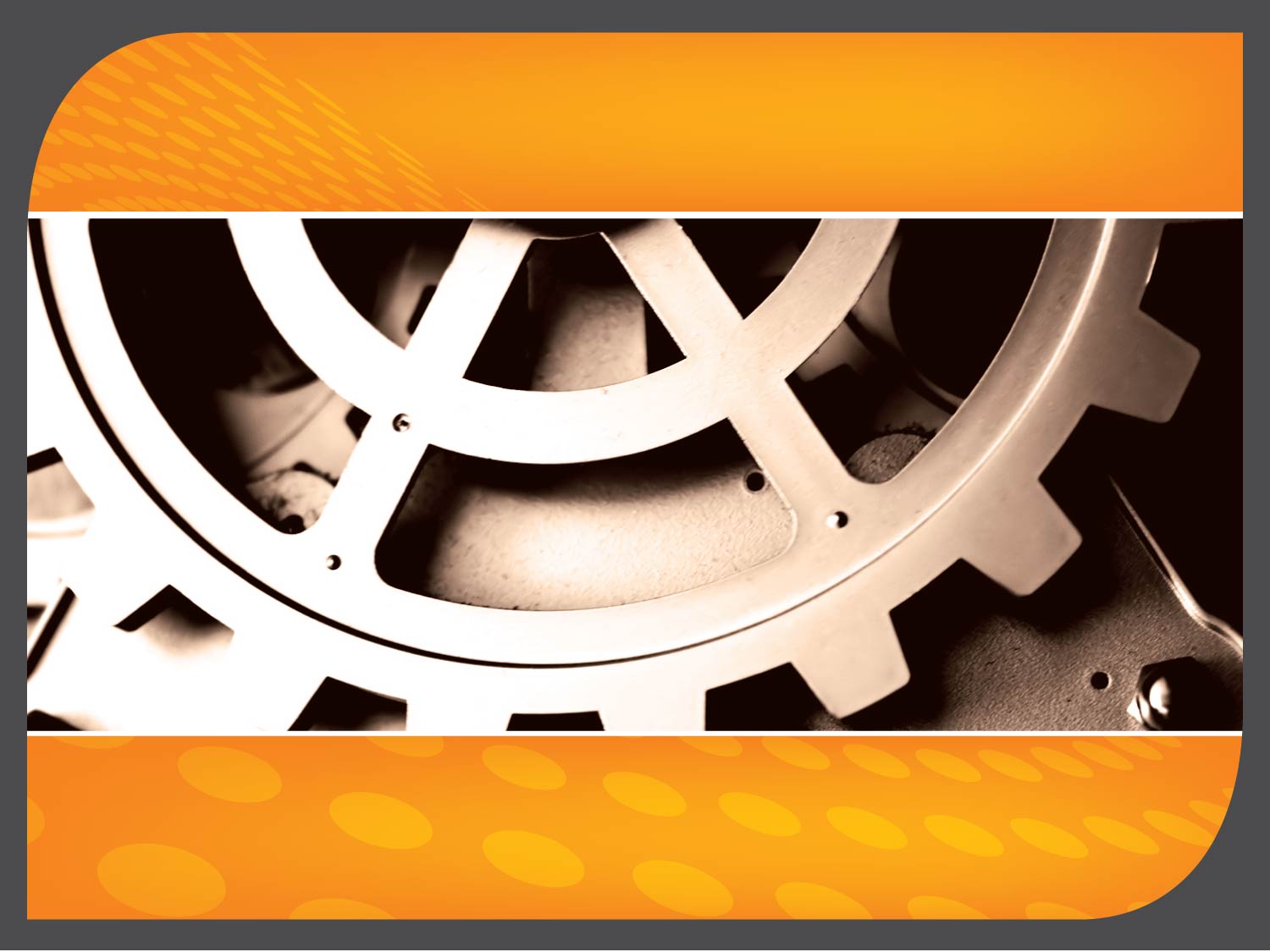 Thank You…
57